Theoretical elucidation of the formation of γ-butyrolactone from haloacetate 


Imane TEMERa,*,Asmaa MOSTEFAIa ,Ali RAHMOUNIa 
a Laboratory of modeling and calculation methods- Faculty of Sciences, University Doctor Tahar Moulay de Saida- Saida20000, Algeria 
(imane_temer@yahoo.fr)
Experimentally; the production of γ-butyrolactone is done by several chemical routes [1];[2].
the addition of haloacetates to alkenes is an example. We shall compare experimental work [3] 


with theoretical work
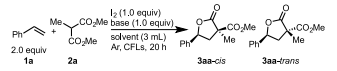 Global
 Reactivity
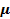 Table shows that 
the chemical potential μ of haloacetate 1; 2 and 3 is at an energy level higher than that of the alkene; which implies that the transfer of electrons takes place from the haloacetate to the alkene. 
The nucleophilicity index of alkene is significantly higher than that of haloacetate, which means that the alkene is a nucleophile while haloacetate is an electrophile. The same conclusion can be drawn from the electrophile index values.
Local 
Reactivity
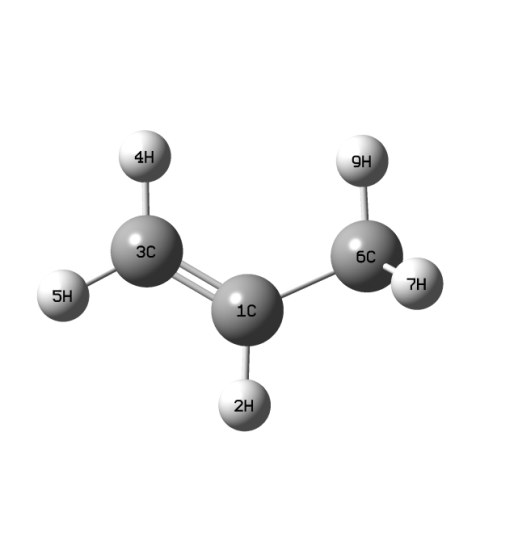 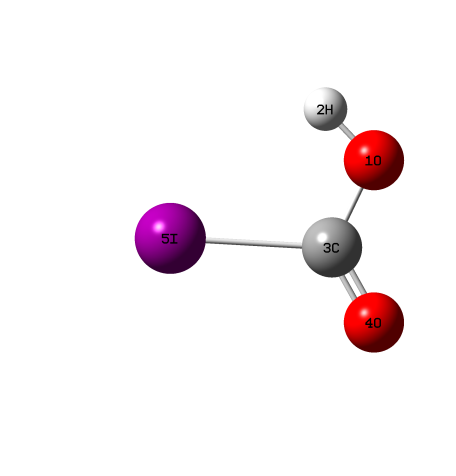 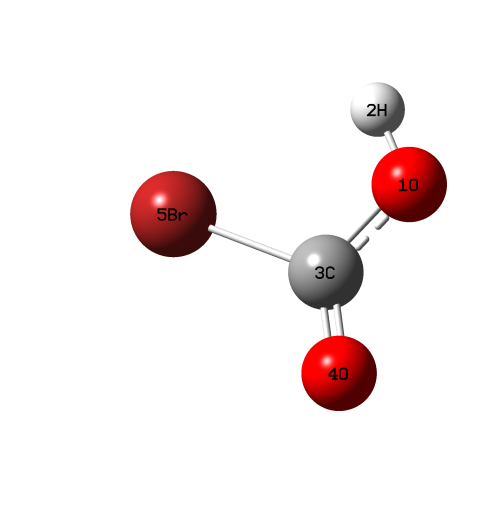 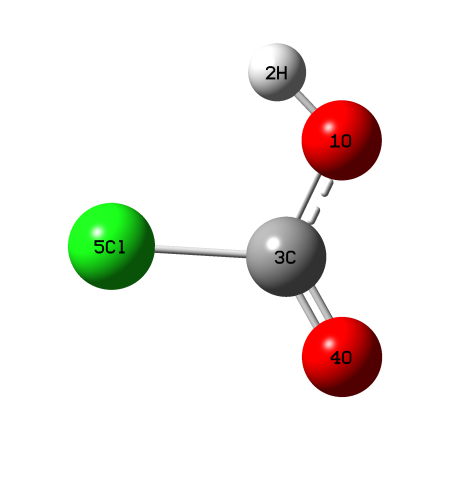 1                                         2                                           3
Figure 2: Optimized structure of alkene and haloacetate.
Net charges on the 
various sites
Compound A: Both C3 and C6 sites of the C = C bond are rich in electrons (net negative charge). However, the C1 site is deficient in electrons (positive charge). This suggests that the C3 and C6 sites (the carbons of the double bond) are more favored for electrophilic attack. And the C1 site for nucleophilic attack
Compounds 1; 2 and 3: the O1 site is rich in electrons (net negative charge). However; the C3 site is deficient in electrons (positive charge). This suggests that the O1 site is more favored for an electrophilic attack. And the C3 site for nucleophilic attack.
Local and dual reactivity descriptors
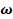 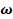 The function of Fukui fk- and ω- provides information on the electrophilic attack. Table indicates the C3 site (in compound A) and O1 (in compounds 1, 2 and 3) are more nucleophilic and active towards electrophiles.
The function of Fukui fk+ and ω+ provides information on nucleophilic attack. The C1 site (in compound A) and C3 (in compounds 1; 2 and 3) are more nucleophilic and active with respect to nucleophiles.
The descriptors Δfk and Δωk are capable of simultaneously explaining the electrophilia and the nucleophilia of the given atomic sites.
Prediction of the 
reaction mechanism
The activation energy associated with the formation of gamma-butyrolactone from iodoacetate slightly higher than those associated with the formation of gamma-butyrolactone from bromoacetate and chloroacetate.
The energy profile corresponding to the condensation of the alkene with the haloacetate is shown schematically in next Figures
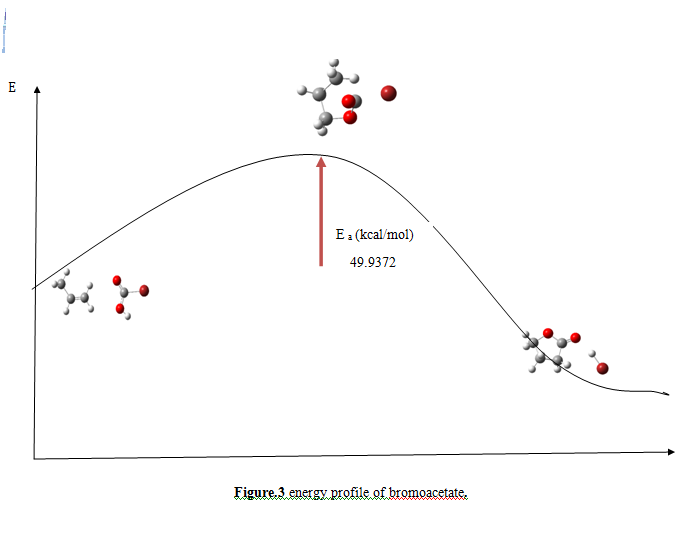 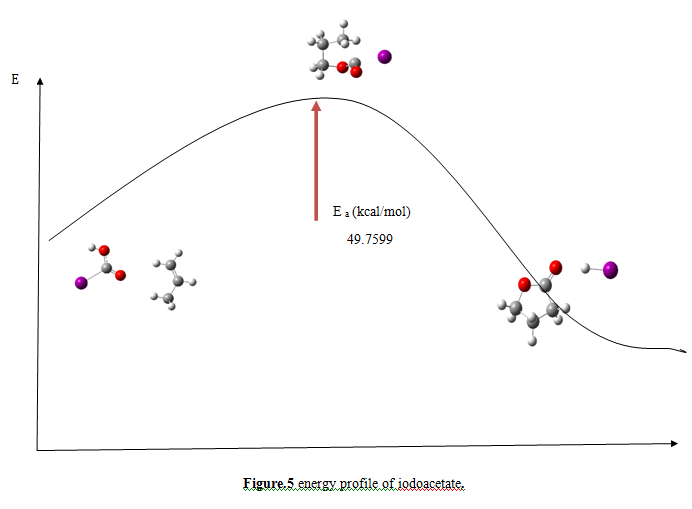 Conclusion
Theoretical calculation by the DFT B3LYP method of the electron density of certain atoms of the reactants; electrophilic and nucleophilic character; the Fukui indices of the addition reaction of alkene with haloacetates; the localization of the transition states, the atomic electronic populations and the reactivity indices calculated by (MPA) allowed us to conclude that:
a good match between theoretical work and experimental work

Good agreement was found between the different theoretical approaches used.

An ionic bond forms between the O1 atom of haloacetate and the C1 atom of the alkene.

The formation of γ-butyrolactone from haloacetate is easily done by iodoacetate.
Reference  
[1] ALI, Mohd Tajudin Mohd. SYNTHESIS OF (-)-GEISSMAN WAISS LACTONE, cis γ-BUTYROLACTONE DERIVATIVES AND γ-PEPTIDES. 2011. Thèse de doctorat. Universität Regensburg.


[2] Semak, V., Boháč, A., Sališová, M., Addová, G., & Danko, P. (2008). Preparation of α-methyl-γ-butyrolactone: Mechanism of its formation and utilization in 2-methyl-1-tetralone synthesis. Chemical Papers, 62, 275-280.
[3] MAEJIMA, Saki, YAMAGUCHI, Eiji, et ITOH, Akichika. trans-Diastereoselective Syntheses of γ-Lactones by Visible Light-Iodine-Mediated Carboesterification of Alkenes. ACS omega, 2019, vol. 4, no 3, p. 4856-4870.
thank you for your 
attention